Fire Engine DrivingOperations
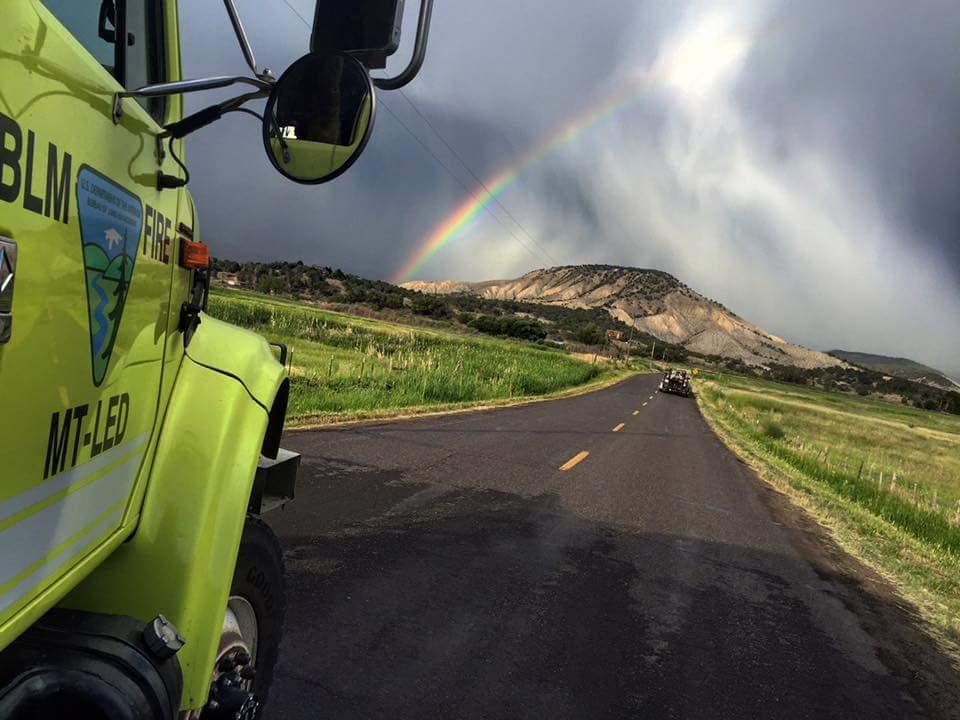 Unit 3A – Driving Policy and Procedures
Objectives
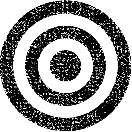 Discuss agency policies and regulations related to driving fire engines.
Discuss and interpret duty-day limitations.
Identify the components of a risk assessment (RA).
Agency Policies and Regulations
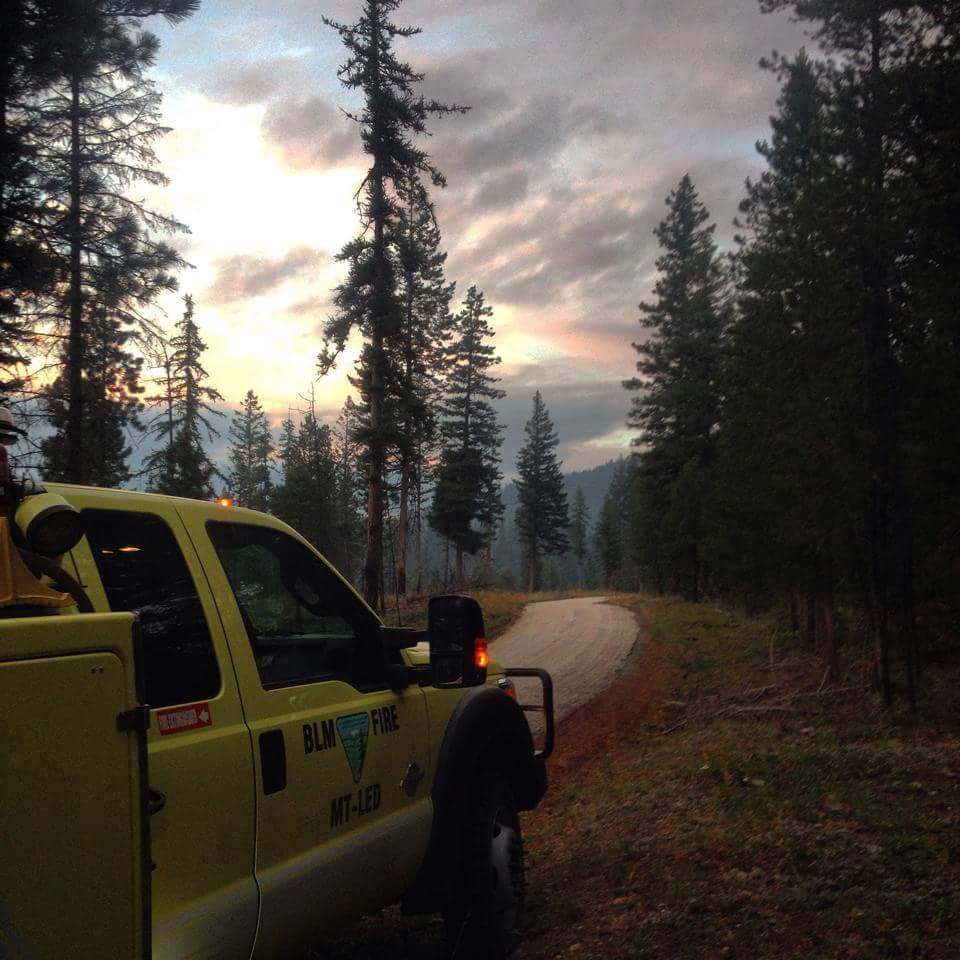 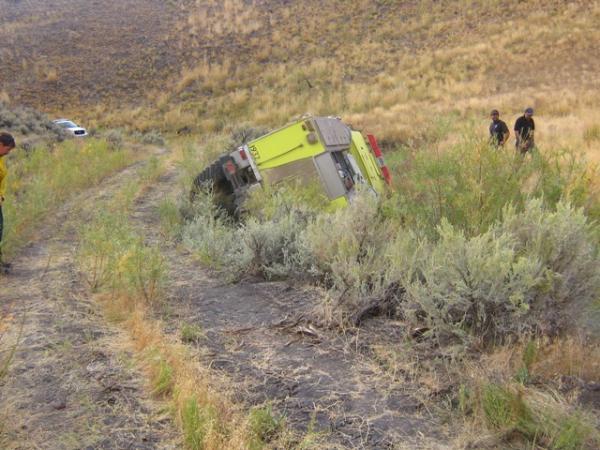 Drug-Free Work Place
Executive Order 12564
Interagency Standards for Fire and Fire Aviation Operations
Fire Vehicle Operation Standards
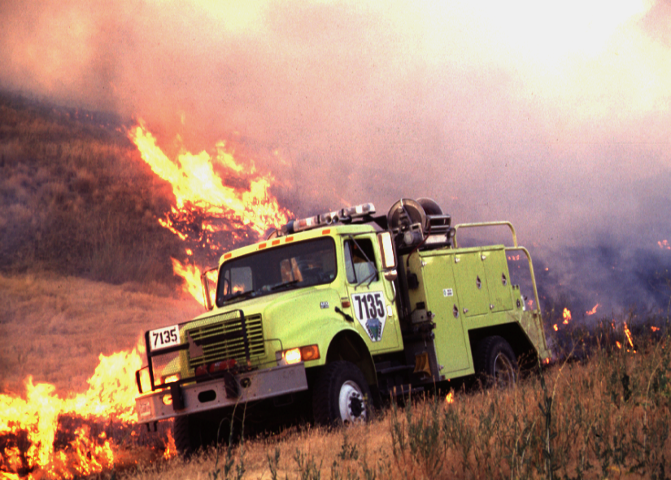 State Traffic Regulations
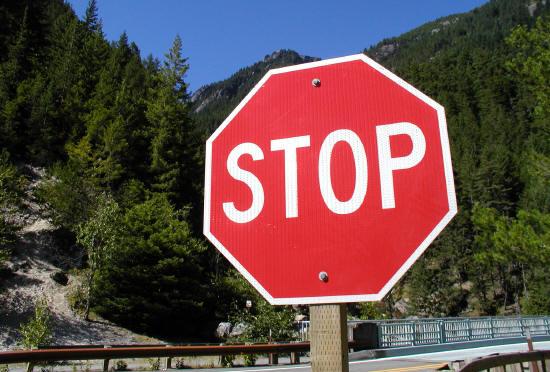 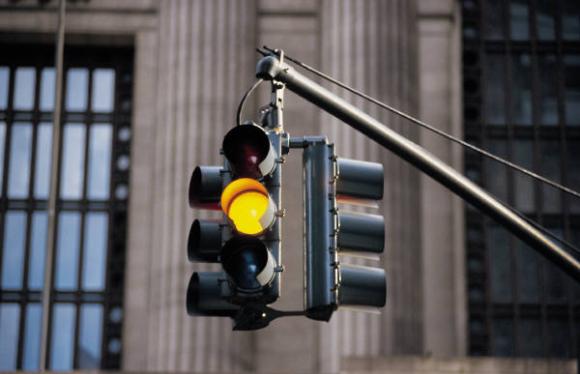 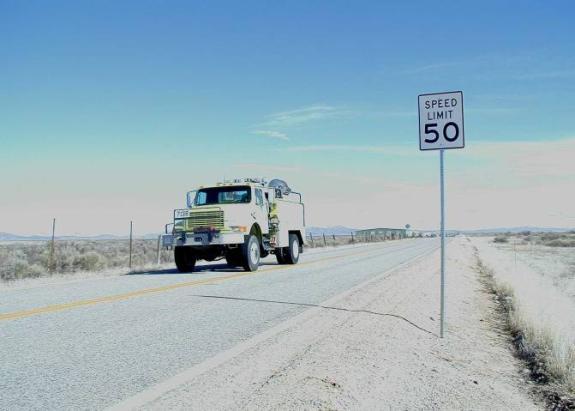 State Traffic Regulations
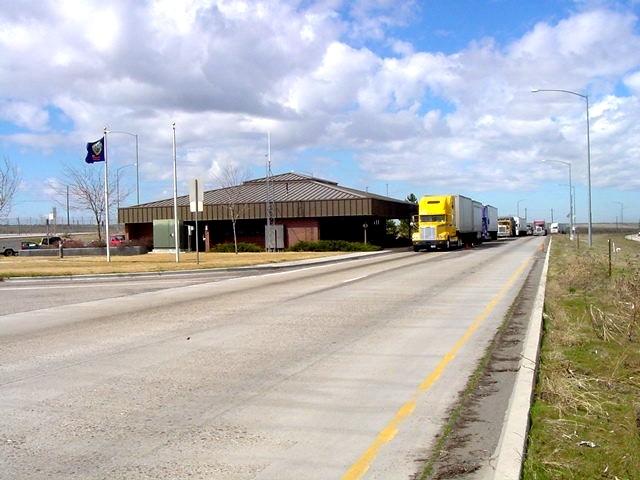 Lights
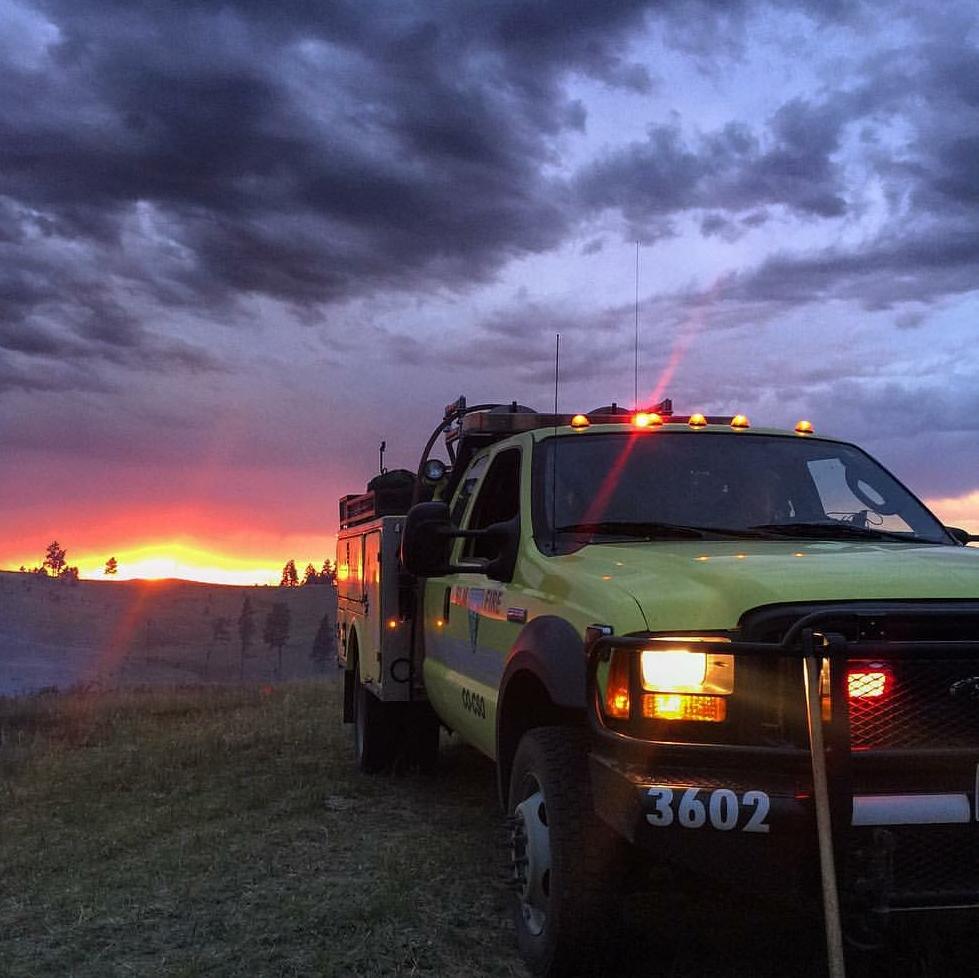 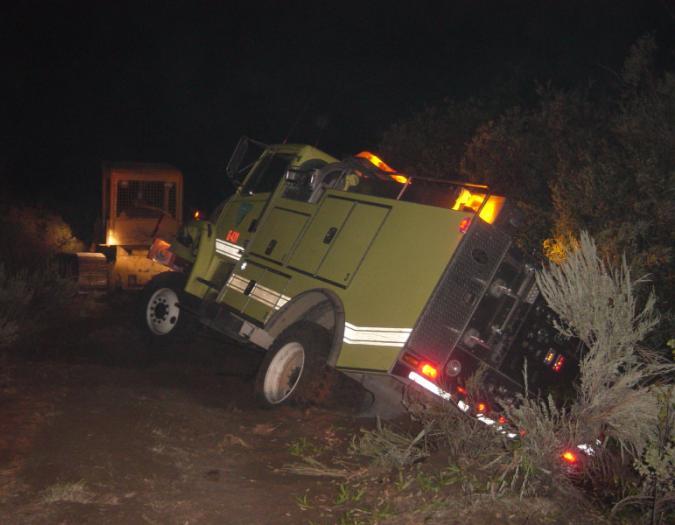 General Driving Policy
Valid state driver’s license
Defensive driver training
Seat belts
Government Motor Vehicle Operator’s Identification Card (BLM policy)
Physical Fitness Inquiry for Motor Vehicle Operators (BLM policy)
Driving Limitations
CDL for ENOPs operating vehicles in excess of 26,000 GVW
DOT exemptions for wildland fire
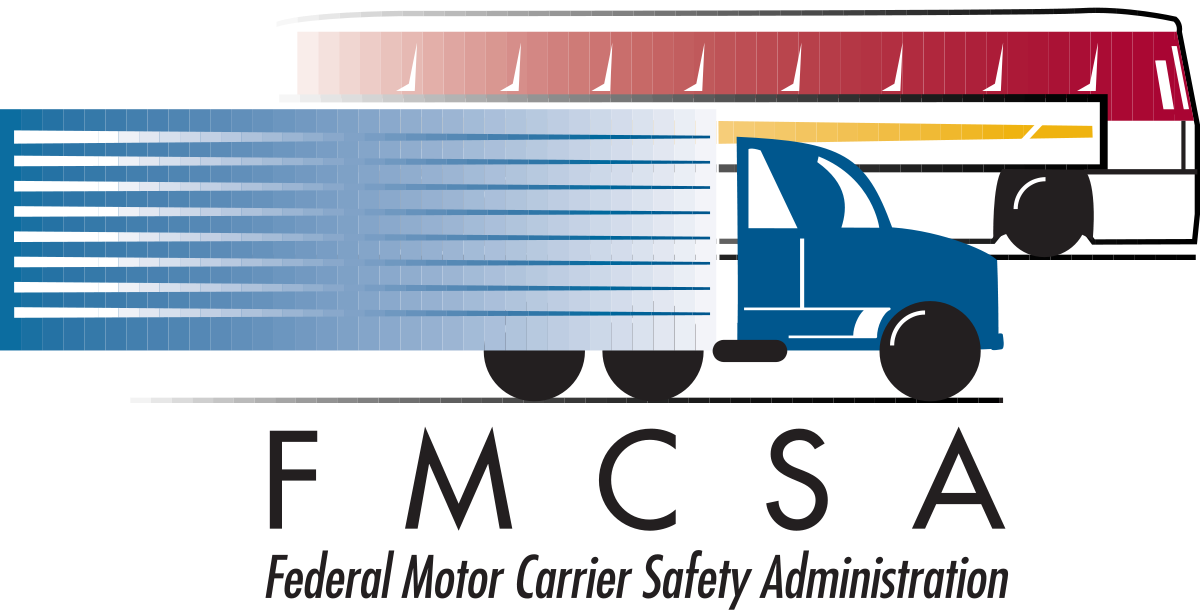 Incident Operations Driving
No driver will drive more than 10 hours (behind the wheel) within any duty day.
Multiple drivers in a single vehicle may drive up to the duty-day limitation provided no driver exceeds the individual driving (behind the wheel) time limitation of 10 hours.
Driving hours are from 0500-2200 hours.
To manage fatigue, every effort should be made to avoid off-unit (excluding IA response) mobilization and demobilization travel between 2200-0500 hours.
Incident Operations Driving
A driver shall drive only if he/she has had at least eight (8) consecutive hours off duty before beginning a shift. Exception to the minimum off-duty hour requirement is allowed when essential to:
Accomplish immediate and critical suppression objectives.
Address immediate and critical firefighter or public safety issues.
Work/Rest Guidelines
Documentation is required for shifts in excess of 16 hours.
Minimum 2:1 work-to-rest ratio (for every two hours of work or travel, provide one hour of sleep and/or rest)
Work/Rest Driving Scenarios
Scenario 1
You (the ENOP with a CDL) and a module member (non-CDL driver) are traveling to another state in a Type 4 engine. The trip length is estimated at 26 hours.
How many days will it take to reach your destination?
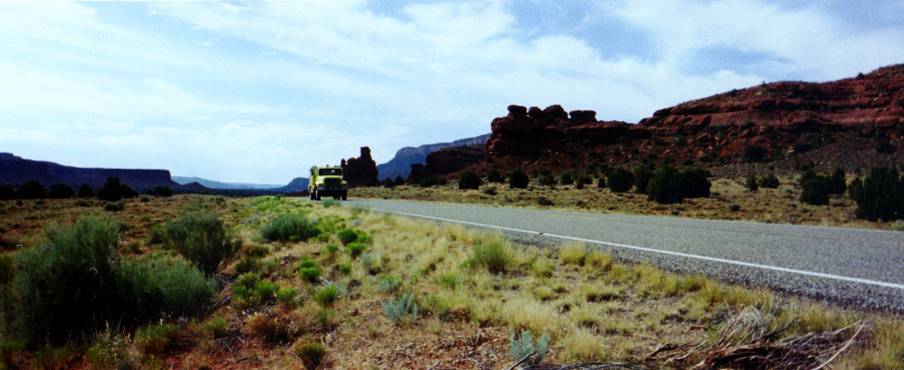 Scenario 1 - Answer
Three days
“No driver will drive more than 10 hours (behind the wheel) within any duty day.” 
The non-CDL driver is not allowed to drive the engine.
Scenario 2
You (the ENOP with a CDL) and a module member (non-CDL driver) are traveling to another state in a Type 6 engine. The trip length is estimated at 26 hours.
How many days will it take to reach your destination?
Scenario 2 - Answer
Two days 
“Multiple drivers in a single vehicle may drive up to the duty-day limitation provided no driver exceeds the individual driving (behind the wheel) time limitation of 10 hours.”
The non-CDL driver is allowed to drive the engine, but both drivers are subject to the 16-hour duty day.
Scenario 3
While on assignment on a 200,000-acre fire and working 12-hour shifts, the division group supervisor asks your crew to work an extra 8-hour shift to monitor the line.
Is this something your crew can do?
Scenario 3 - Answer
No. This will exceed the 2:1 work-to-rest ratio.
However, the Incident Commander could write a justification authorizing the action.
Driver Walk-around
A driver walk-around will be done every time the engine is moved.
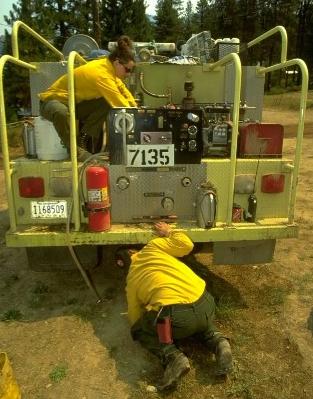 Hazardous Materials
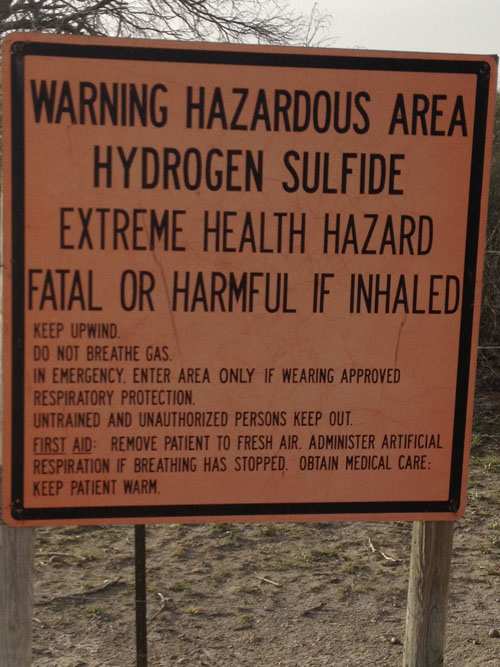 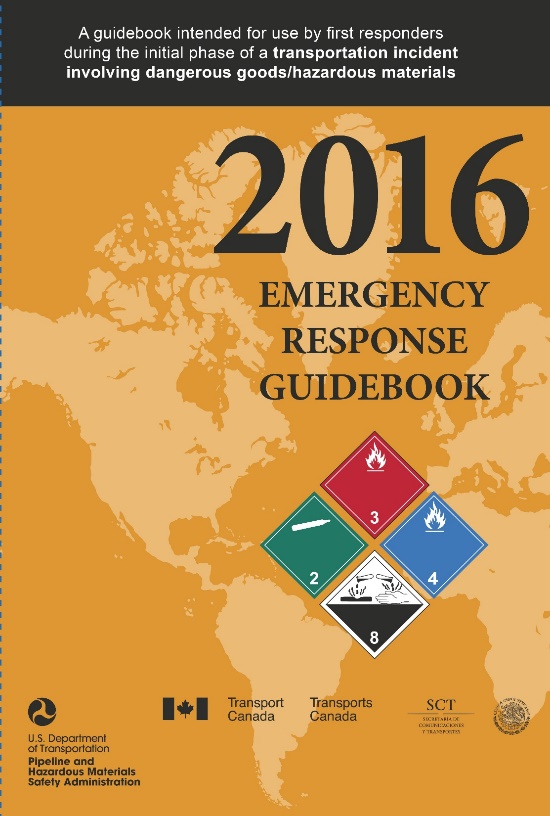 Safety and the RA
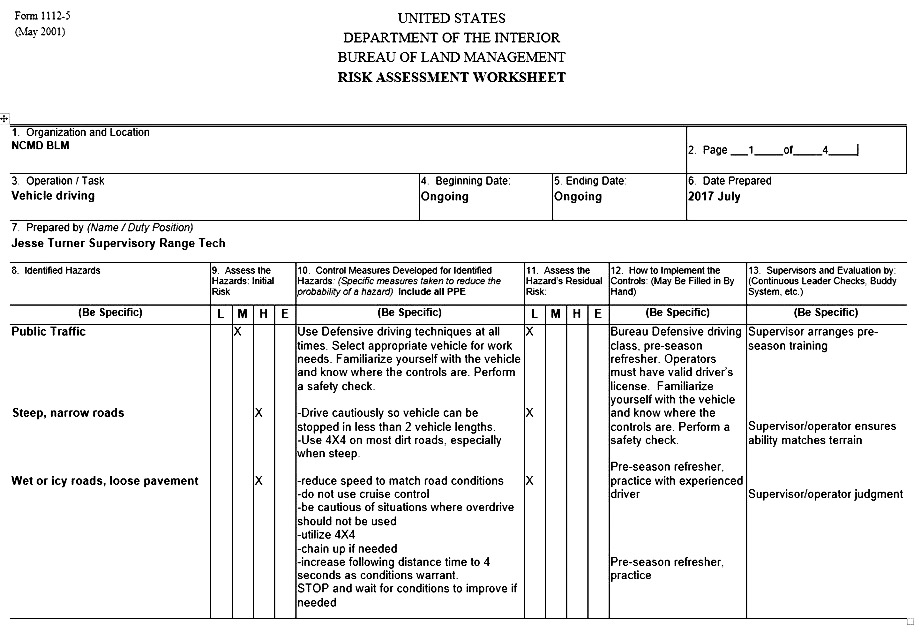 What is a Risk Assessment?
A risk assessment (RA) is a technique that focuses on job tasks as a way to identify hazards before they occur. It focuses on the relationship between the worker, the task, the tools, and the work environment. Ideally, after you identify uncontrolled hazards, you will take steps to eliminate or reduce them to an acceptable risk level.
Why Complete a Risk assessment?
A completed RA is required for:
Jobs or work practices that have potential hazards. 
New, non-routine, or hazardous tasks to be performed where potential hazards exist. 
Jobs that may require the employee to use non‑standard personal protective equipment (PPE). 
Changes in equipment, work environment, conditions, policies, or materials. 
Interagency Standards for Fire and Fire Aviation Operations
Why do a Risk Assessment?(Continued)
Supervisors and appropriate line managers must ensure that established JHAs are reviewed and signed prior to any non-routine task or at the beginning of the fire season. 
BLM – A risk assessment (in lieu of JHA) must be completed for all non-suppression work practices/projects that have potential hazards.” 
Interagency Standards for Fire and Fire Aviation Operations
Tailgate Safety Session
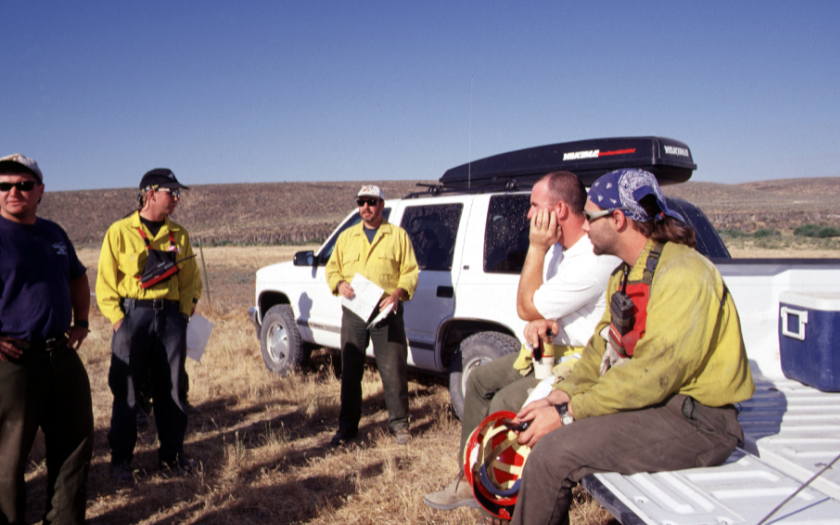 Objectives
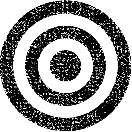 Discuss agency policies and regulations related to driving fire engines.
Discuss and interpret duty-day limitations.
Identify the components of a risk assessment (RA).